EPL 421: Προγραμματισμός ΣυστημάτωνPython and Framework (Flask)
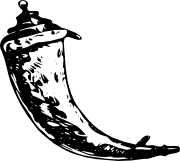 Kyriakos Kyprianou
   (kkypri05@ucy.ac.cy)
Andreas Naziris
   (anazir01@ucy.ac.cy)
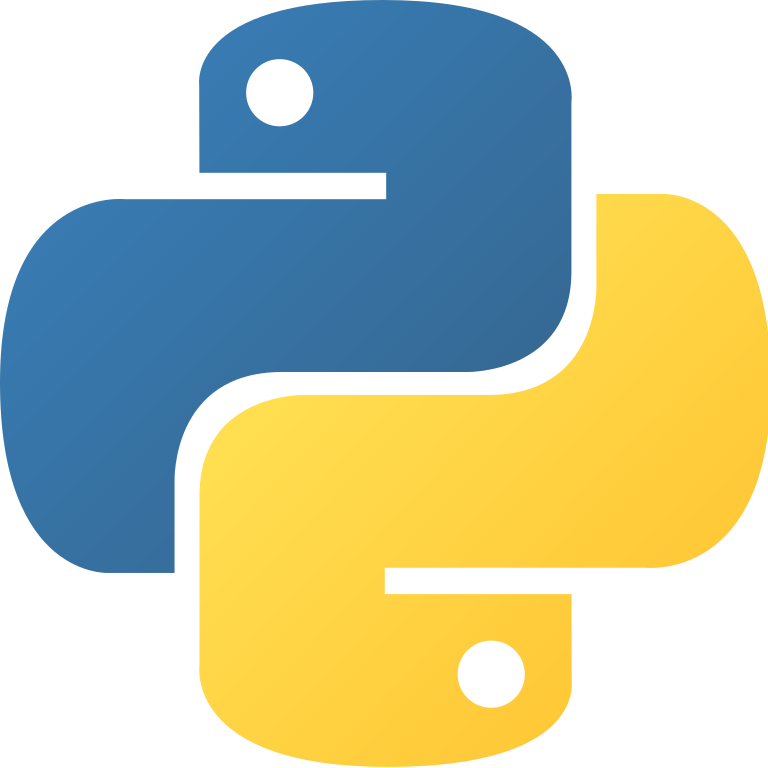 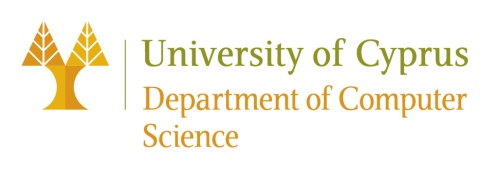 1
Ιστορική Αναδρομή
Armin Ronacher
Απρίλης 1, 2010
Δημιουργήθηκε ως αστείο για την 1η του Απρίλη​​​​​​
Ψηφίστηκε ως το πιο δημοφιλές web framework το 2018

Εναλακτίκες επιλογές: Django, Web2Py, Bootle, CherryPy
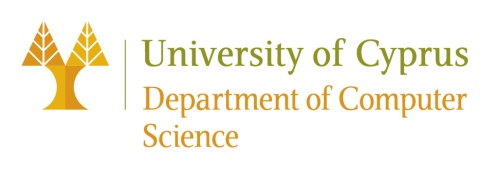 [Speaker Notes: Andreas]
Πλεονεκτήματα του Flask
Μεγάλη ελαστικότητα
 Ελαφρύ
 Καλά τεμηριωμένο
 Καλά κλιμακωμένο
 Εύκολο στην χρήση και εκμάθηση
 Άψογο για μικρά προγράμματα
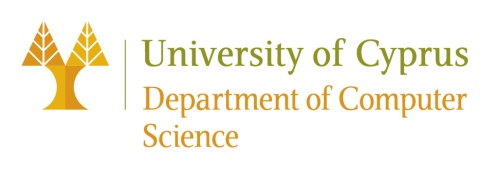 [Speaker Notes: Andreas]
Μειονεκτήματα του Flask
Έλλειψη εργαλείων, αν προσθέσουμε πολλές προεκτάσεις το πρόγραμμα θα γίνει αργό.
Δύσκολη η εξoικείωση με μεγάλα Flask προγράμματα.
Μεγάλες δαπάνες υλοποίησης και συντήρησης.
Μειωμένη ασφάλεια σε σχέση με άλλα frameworks.
Μικρό community.
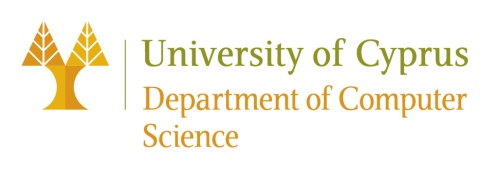 [Speaker Notes: Kyriakos]
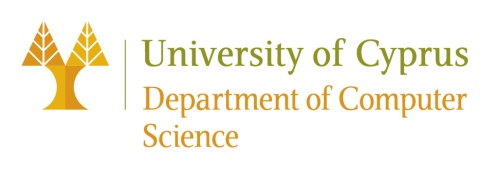 Installation
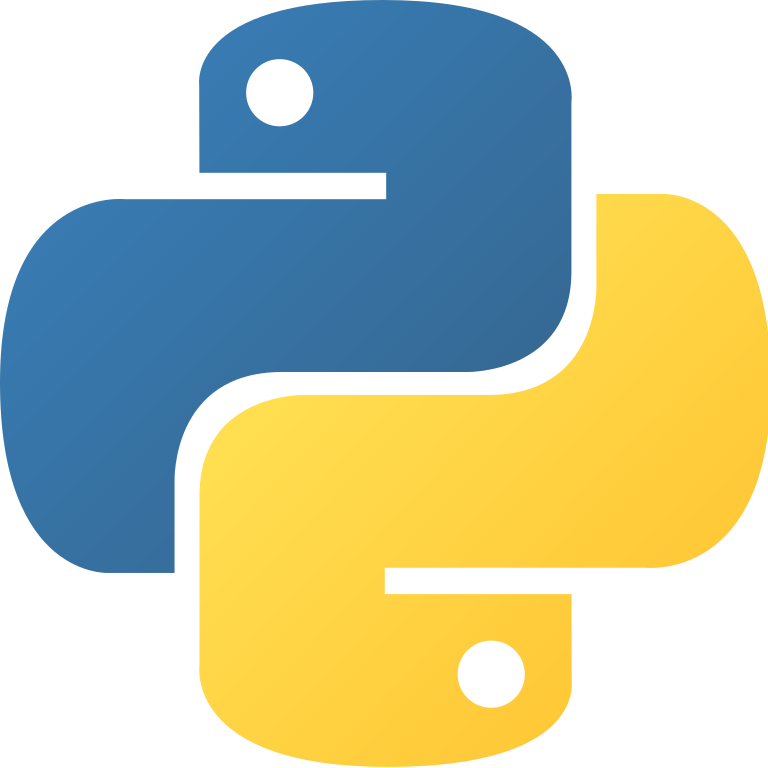 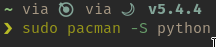 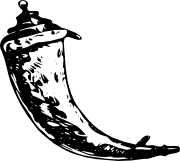 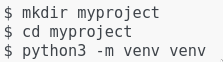 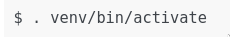 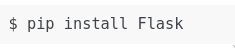 [Speaker Notes: Kyriakos]
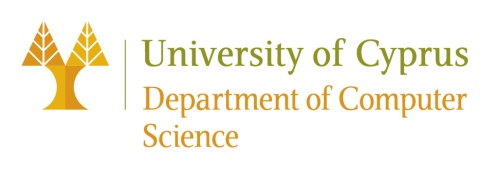 Hello World
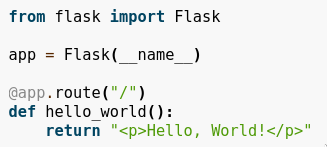 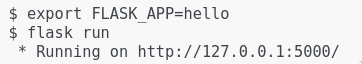 6
[Speaker Notes: Andreas]
HTML Escaping
Προσφέρει html escaping για προστασία από html injection attacks
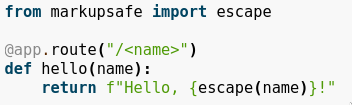 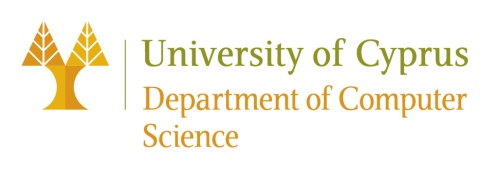 7
[Speaker Notes: Andreas]
Routing
Μπορούμε να συνδέσουμε url με functions, έτσι ώστε όταν ένας χρήστης επισκευθεί ένα url το συνδεδεμένο function εκτελείται.
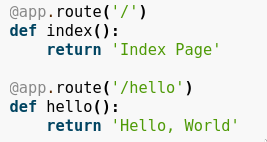 [Speaker Notes: Kyriakos]
Κανόνες μεταβλητών
Μπορούμε να προσθέσουμε μεταβλητές σε urls και μετά να τις χρησημοποιήσουμε μέσα στα συνδεδεμένα functions.
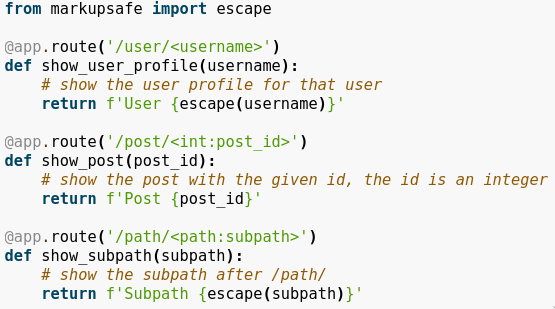 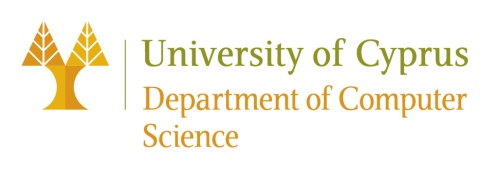 9
[Speaker Notes: Kyriakos]
Μεθόδοι HTTP
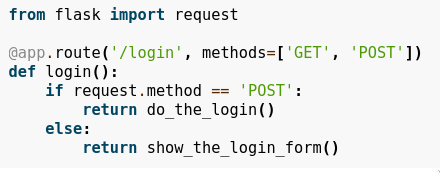 Χρήση διαφόρων μεθόδων http(GET, POST, PUT, DELETE) για τις διάφορες λειτουργίες της ιστοσελίδας μας
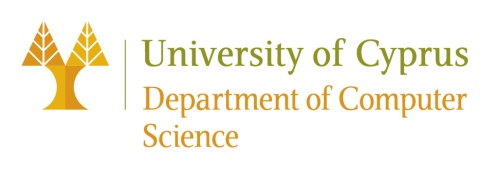 10
[Speaker Notes: Andreas]
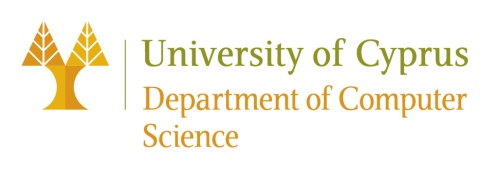 Στατικά Αρχεία
Μπορούμε να τοποθετήσουμε αρχεία στον φάκελο static για να μπορεί ένας χρήστης να τα δει στο url /static/
Με το function url_for μπορούμε να πάρουμε το url ενώς αρχείου
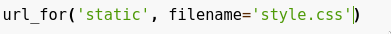 11
[Speaker Notes: Andreas]
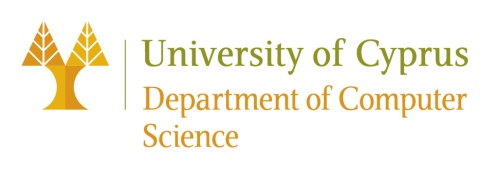 Render Template
Για την ευκολότερη χρήση html στο Flask μπορούμε να κάνουμε render templates αντί να επιστρέφουμε html μέσα σε string
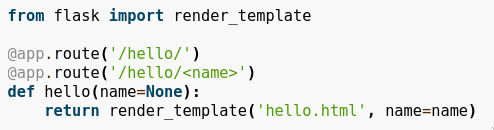 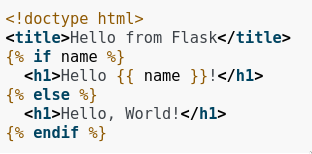 Τα templates βρίσκονται μέσα στον φάκελο templates
12
[Speaker Notes: Kyriakos]
Το Αντικείμενο Request
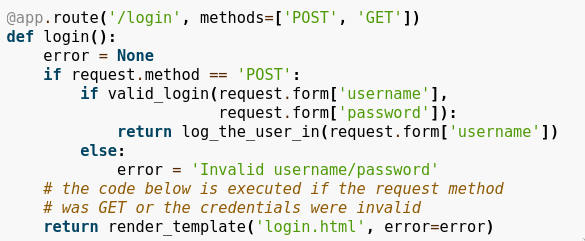 Μπορούμε να πάρουμε πληροφορίες για στοιχεία φορμών, αρχείων ή άλλων στοιχείων μέσω του αντικείμενου request
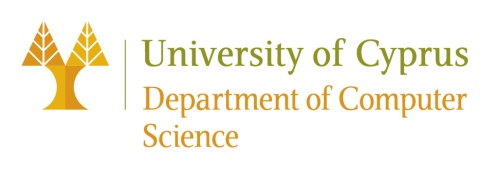 13
[Speaker Notes: Kyriakos – meso tu psot mporume px na eleksume to login kapias formas an einai sosta,  I allios na parume error message meso tu render template
Episis mesa sto request mpori na periexei diafores plirofories opos coockies, sessions, dedomena tis formas.]
Ανέβασμα Αρχείων
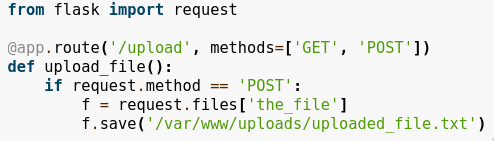 Μπορούμε να ανεβάσουμε αρχεία μέσω μιας φόρμας τύπου enctype=”multipart/form-data”. Πληροφορίες για τα αρχεία αυτά μπορούμε να βρούμε στο αντικέιμενο request. Κάθε αρχείο έχει μια μέθοδο save() η οποία φυλάγει το αρχείο.
Μπορούμε να πάρουμε το όνομα ενός αρχείου με το attribute filename
Και για να είμαστε σίγουροι πως είναι ασφαλής μπορούμε να το περάσουμε από την μέθοδο secure_filename()
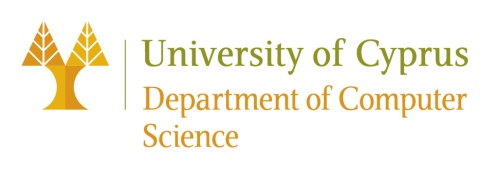 14
[Speaker Notes: Andreas]
Cookies
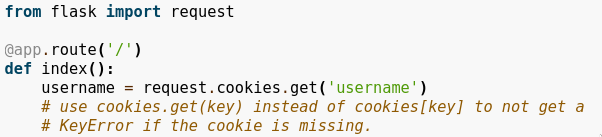 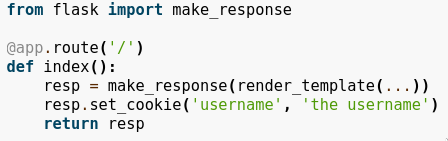 Μπορούμε να επεξεργαστούμε cookies με το attribute cookies.
Παίρνοντας cookies
Θέτοντας cookies
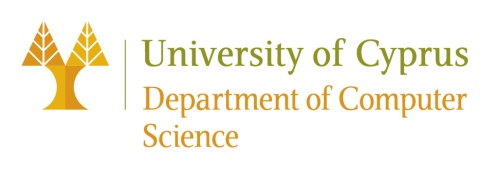 15
[Speaker Notes: Andreas]
Σφάλματα και redirects
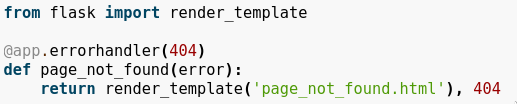 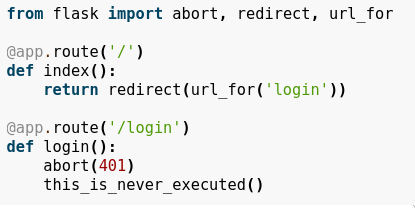 Μπορούμε να τερματίσουμε requests με την μέθοδο abort() δίνοντας της ένα κωδικό λάθους (404, 401 …). Αν θέλουμε να πάρουμε τον χρήστη σε άλλη σελίδα χρησημοποιούμε την μέθοδο redirect()
Για αλλαγή της page not found σελίδας χρησημοποιούμε την μέθοδο errorhandler()
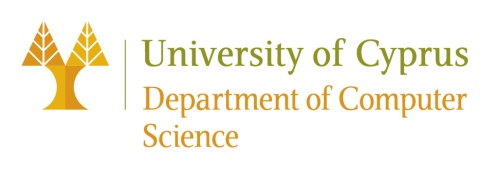 16
[Speaker Notes: Kyriakos  401 authorization required]
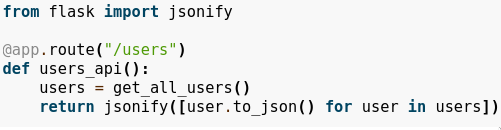 JSON APIs
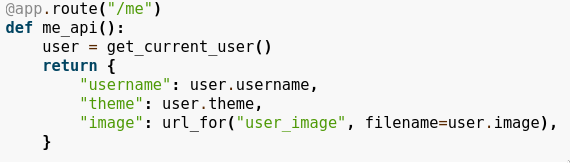 Αν επιστρέψουμε πληροφορίες σε τύπο δεδομένων dictionary, τότε θα μετατραπούν σε JSON response. Αν θέλουμε να παράξουμε json από άλλους τύπους δεδομένων μπορούμε να χρησημοπιοίσουμε το function jsonify()
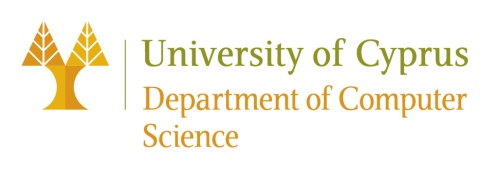 17
[Speaker Notes: Kyriakos  array of user objects stin proti]
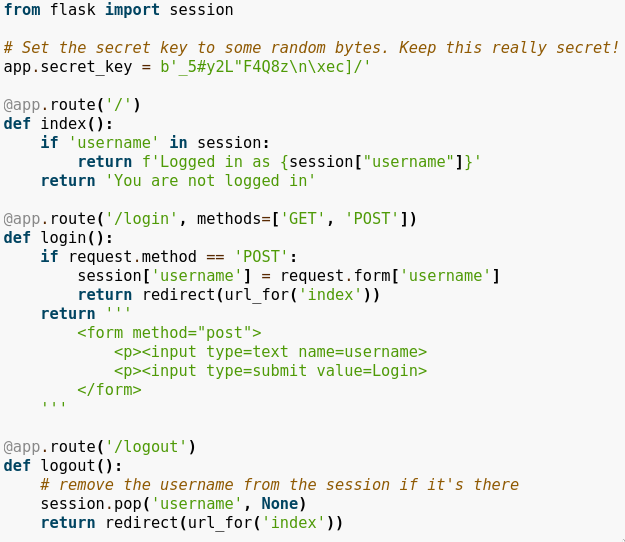 Sessions
Μπορούμε να χρησιμοποιήσουμε sessions για να φυλάξουμε πληροφορίες ενός χρήστη. 
Είναι υλοποιημένες με βάση τα cookies με τέτοιο τρόπο που αφήνει τον χρήστη να δει τις πληροφορίες αυτές αλλά όχι να τις αλλάξει (cryptographic signing)
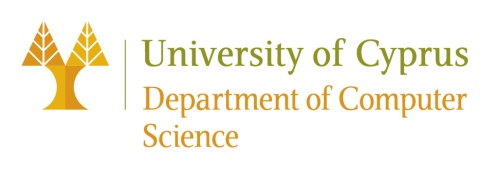 18
[Speaker Notes: Andreas]
Συμπεράσματα Υλοποίησης
Υλοποιήσαμε ένα απλό file sharing web app, όπου κάποιος μπορεί να ανεβάσει ένα αρχείο και να πάρει πίσω ένα url που δείχνει στο ανεβασμένο αρχείο.
Η εκμάθηση του εργαλείου ήταν αρκετά εύκολη. 
Καταφέραμε να κτίσουμε το πρόγραμμα μας πολύ γρήγορα δίχως καμία δυσκολία. 
Η τεμκμηρίωση ήταν άψογη.
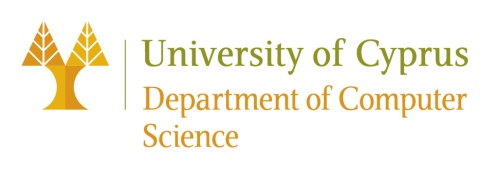 19
[Speaker Notes: Ανδρεας]
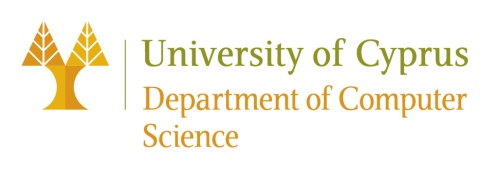 Στατιστικά Υλοποίησης
28 γραμμές python, και 11 γραμμές html
1 ώρα
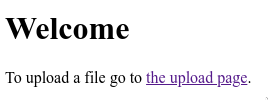 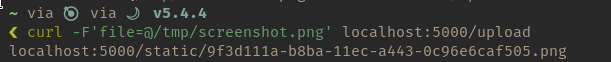 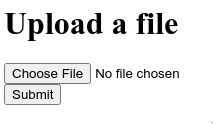 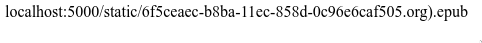 20
[Speaker Notes: Κυριακος]
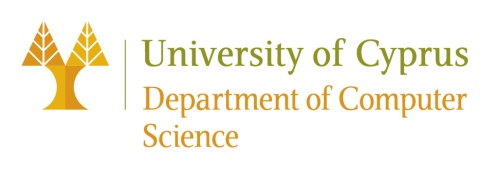 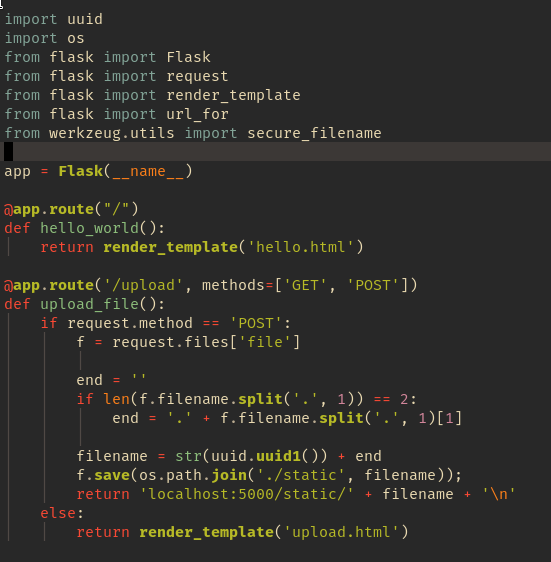 Κυριότερα Κομμάτια Κώδικα
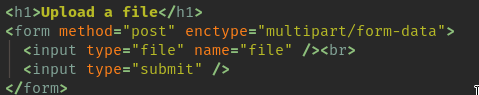 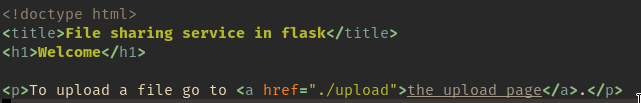 21
[Speaker Notes: Ανδρεας]
Συμπεράσματα
Έυκολο στην χρήση και εκμάθηση του framework
Γρήγορη η υλοποίηση για μικρά προγράμματα
Μεγάλη ποικιλία από extensions και libraries
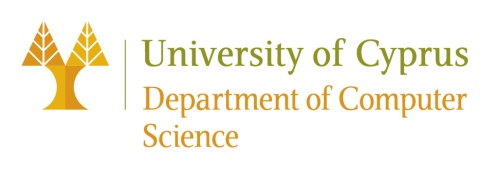 [Speaker Notes: Κυριακος
gunicorn
flask-debugtoolbarpytest & pyest-covflake8
alembic]
Βιβλιογραφία
https://flask.palletsprojects.com/en/2.1.x/
https://en.wikipedia.org/wiki/Flask_%28web_framework%29
https://careerfoundry.com/en/blog/web-development/what-is-flask/
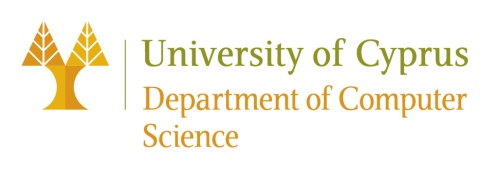 23